CASA DE MÁQUINA  COM UMA BOMBA OPERANDO
Aula  7 de 
Hidráulica II
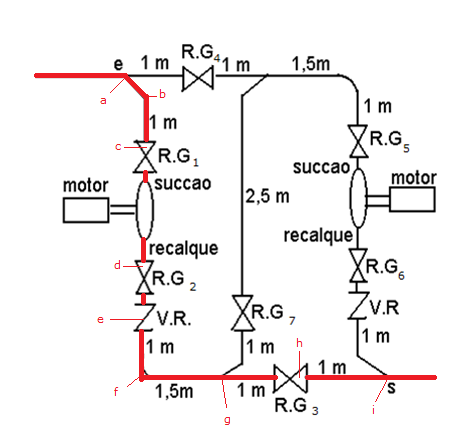 ASSOCIAÇÃO 
DE BOMBAS
Quando existe a necessidade de aumentar a carga manométrica!
Quando pensar em uma associação em série?
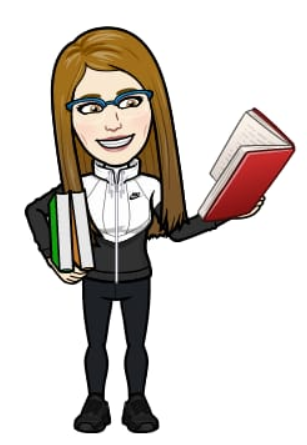 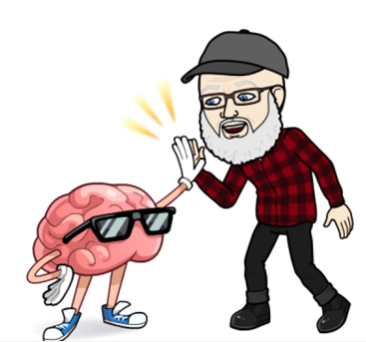 ASSOCIAÇÃO EM SÉRIE
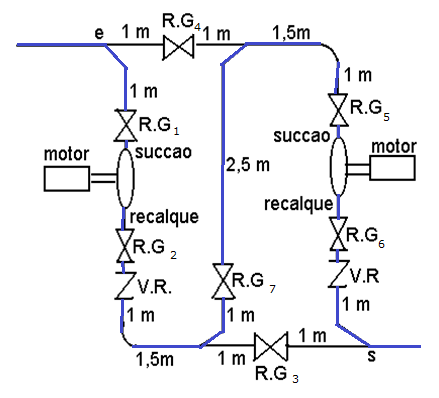 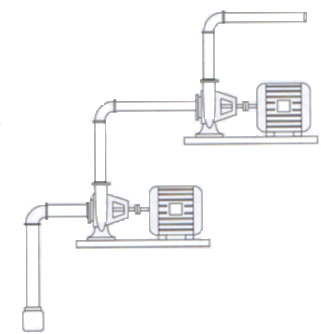 1
3
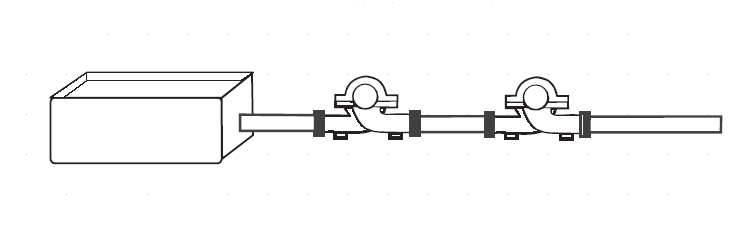 2
Quando existe a necessidade de aumentar a vazão!
Quando pensar em uma associação em paralelo?
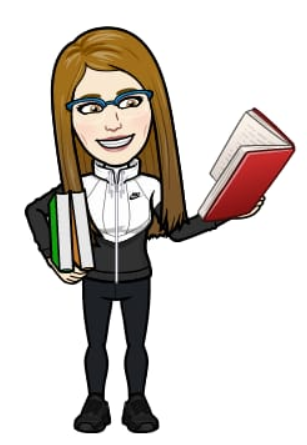 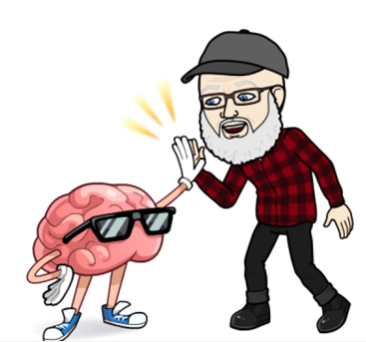 ASSOCIAÇÃO 
EM PARALELO
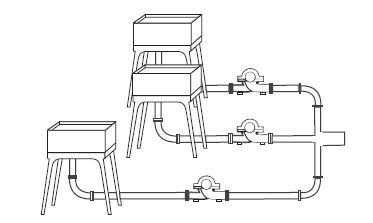 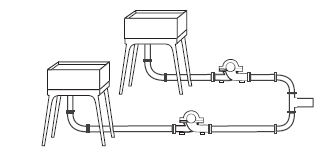 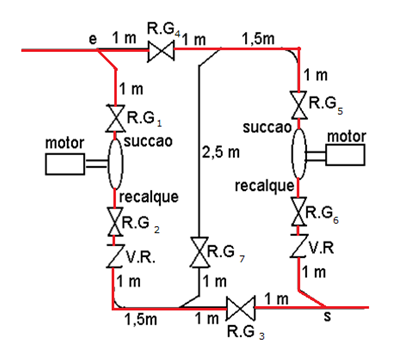 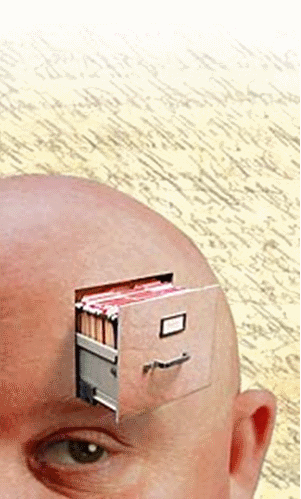 Aqui é importante se pensar na alimentação pela tubulação que causa menor perda de carga, pois se houver acentuadas perda de carga na linha, o aumento da vazão com duas ou mais bombas em paralelo será pequeno e pouco compensador.
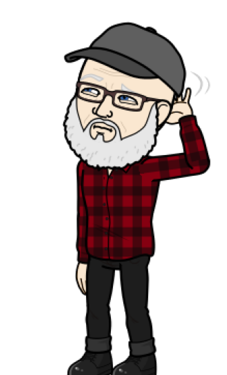 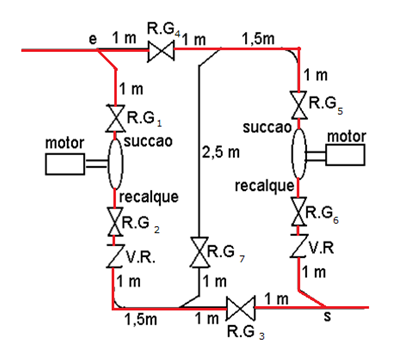 A figura ao lado especifica as recomendações para as velocidades em uma associação em paralelo.
atenção
atenção
Observe que para a perda acentuada (CCI verde) a contribuição para o aumento da vazão na associação em paralelo é muito pequena.
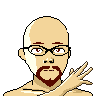 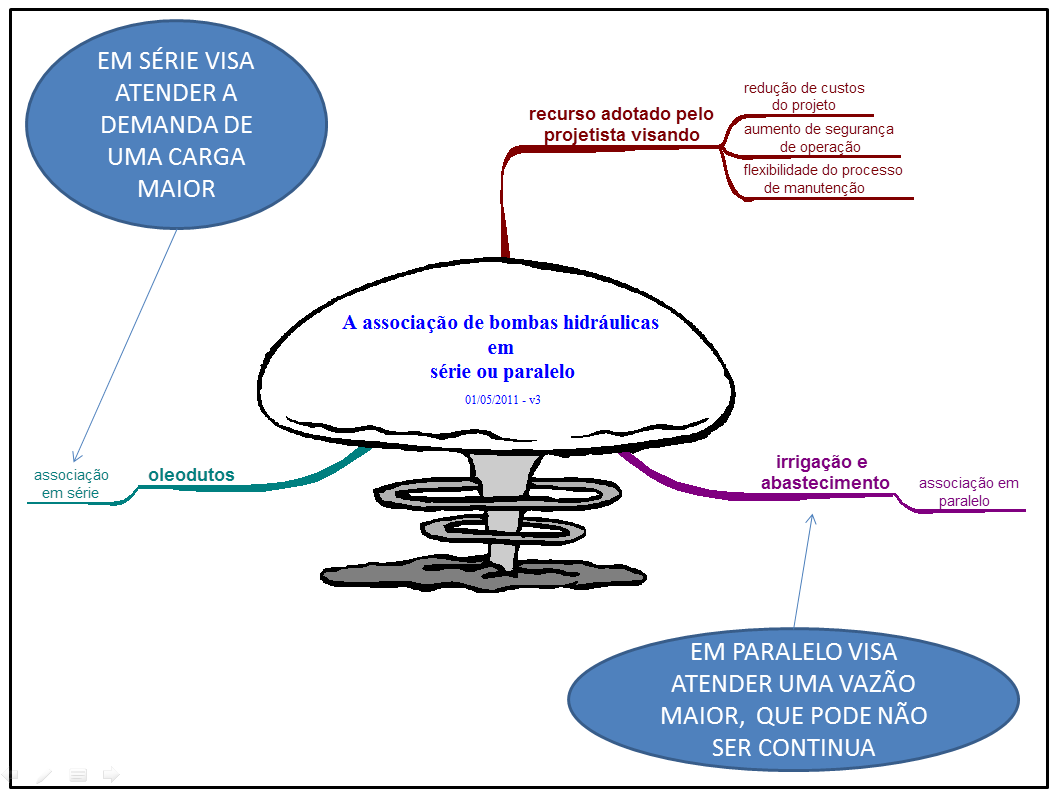 SÍNTESE
Uma instalação de bombeamento transporta um fluido com viscosidade menor que 20 mm²/s e tem a sua CCI representada pela equação:
com a vazão em m³/s e a carga do sistema em m, isto para todas as possibilidades de funcionamento das bombas idênticas que se encontram na casa de máquina.
Conhecendo os dados para obtenção das curvas HB = f(Q) e hB = f(Q), pede-se determinar a vazão, a carga manométrica, o rendimento e a potência mecânica para:
o uso de uma única bomba;
o uso da associação em série das duas bombas idênticas;
O uso da associação em paralelo das duas bombas idênticas.
Dado:
Uma bomba centrífuga com 3500 rpm apresenta as seguintes equações características de 
carga manométrica e rendimento:
Pede-se determinar:

 a equação de HBap = f(Qap) considerando a associação paralelo de duas bombas idênticas à descrita no enunciado;
 a equação de HBas = f(Qas) considerando a associação série de duas bombas idênticas à descrita no enunciado; 
 as equações de HB = f(Q) e hB = f(Q) quando a rotação da bomba for alterada para 1750 rpm.
Outro problema:Considere a instalação ao lado, que pode operar só com uma bomba, com bombas associadas em série e paralelo. Sabe-se que a tubulação é de aço 40 com um único diâmetro nominal de 1,5” (K=4,6e-5 m), que as válvulas são da MIPEL e os demais acessórios são da Tupy e que o medidor de vazão (Q) é um Venturi com comprimento equivalente igual a 4,36 m.
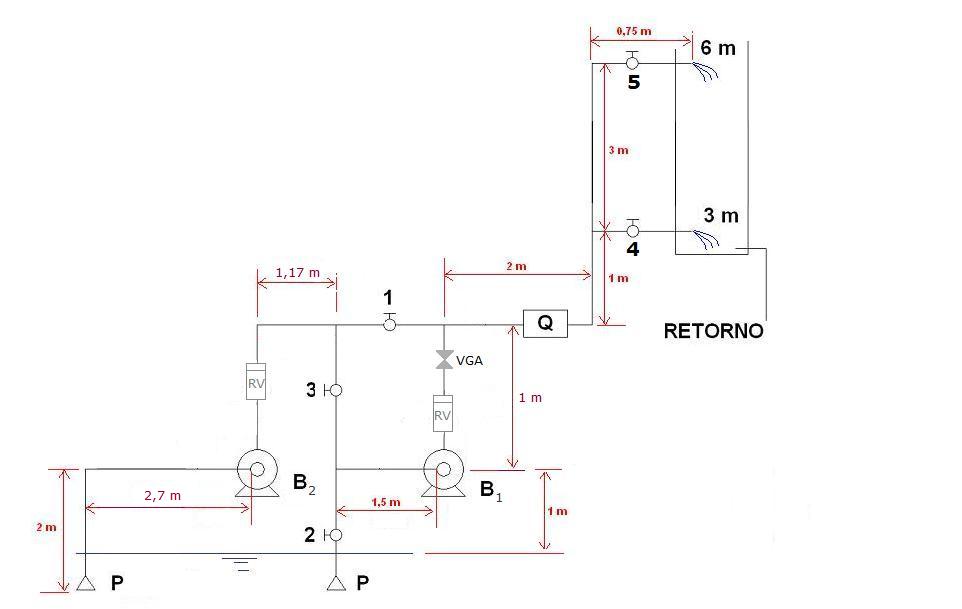 As singularidades 1, 2, 3, 4 e 5 são válvulas esferas de passagem plena, RV válvula de retenção vertical da MIPEL e VGA é válvula globo angular sem guia da MIPEL
Para viabilizar o funcionamento adequado da associação em paralelo de duas bombas iguais, deve-se ter cada uma contribuindo com Qap/2
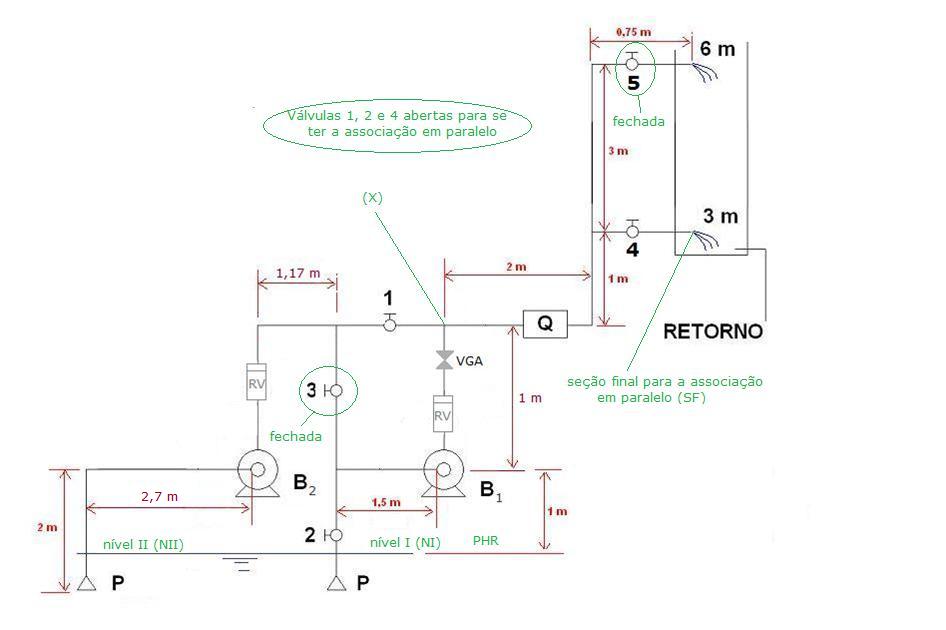 Válvulas 3 e 5 fechadas

Válvulas 1, 2 e 4 abertas
SÓ EXISTIRÃO VAZÕES IGUAIS ATRAVÉS DAS BOMBAS ASSOCIADAS SE A PERDA DE CARGA ANTES DAS MESMAS E DEPOIS DELAS ATÉ O PONTO QUE AS VAZÕES SE SOMAM FOREM IGUAIS!
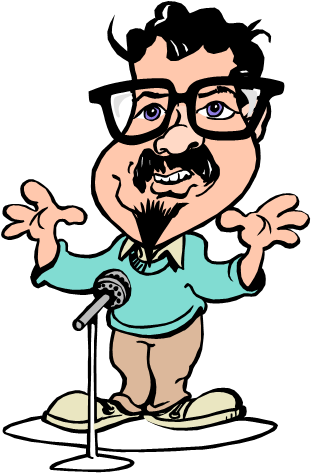 ASSOCIAÇÃO 
EM PARALELO
Para demonstrar as condições anteriores, parte-se dos dados a seguir:
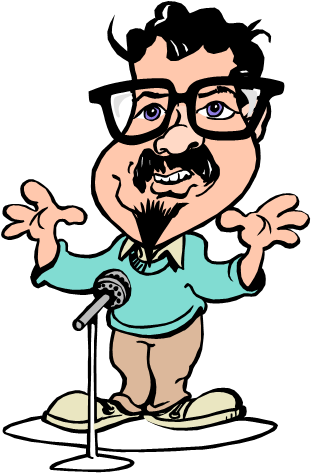 CQD e onde Q1=Q2=Qap/2
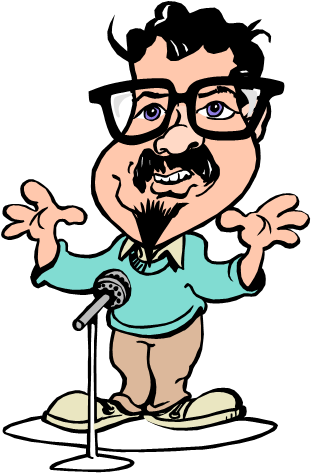 Dados do fabricante:
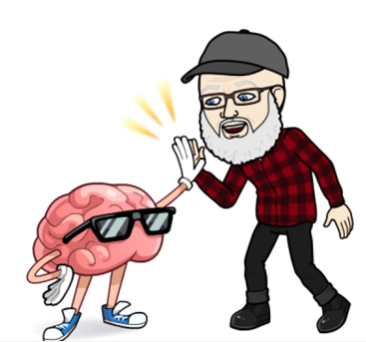 Obtendo a CCB
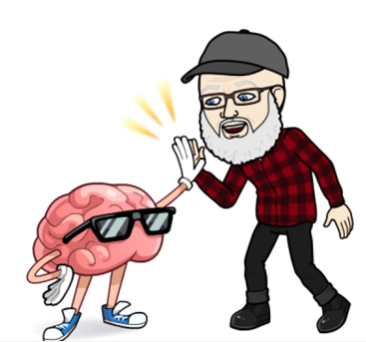 Através da tabela abaixo nós podemos obter a representação gráfica da CCB e CCI
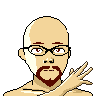 No cruzamento da CCB com a CCI nós obtemos o ponto de trabalho
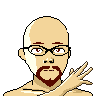 DETERMINAÇÃO DO PONTO DE TRABALHO
Válvulas 1, 2 e 4 fechadas

Válvulas 3 e 5 abertas
Determine o ponto de trabalho para a associação em série.
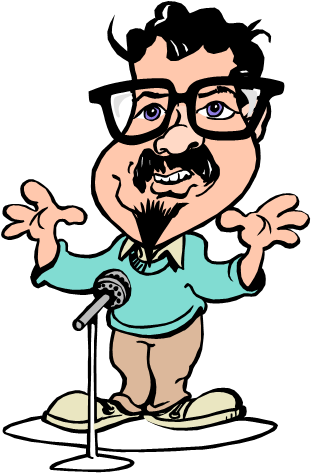 ASSOCIAÇÃO 
EM SÉRIE